Carlton Comprehensive Public High School2017 – 2018 Bell Schedule
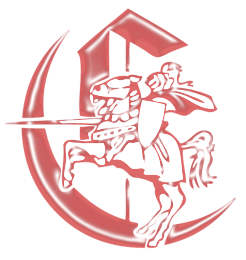 5/1/2018
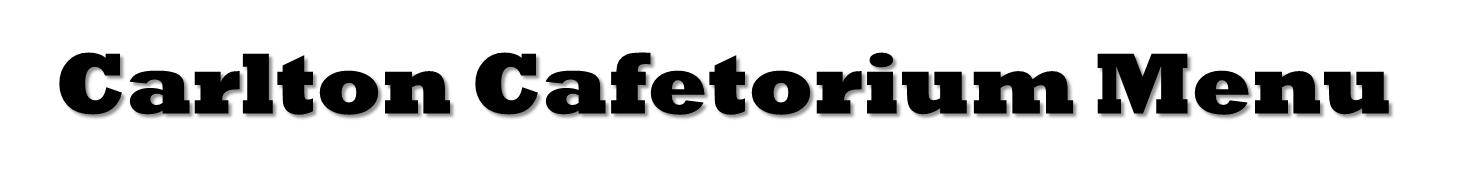 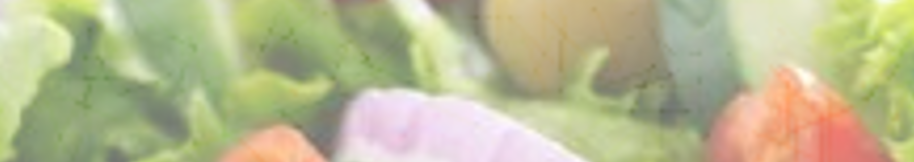 Wednesday, May 2
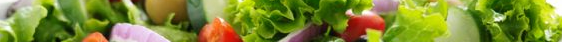 Homeroom Day Today!
11:05-11:20
Earn Life Transitions 20 &30 level credits.
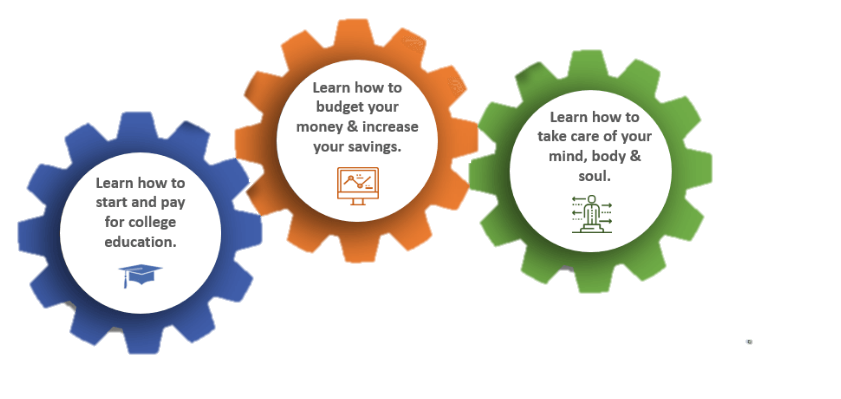 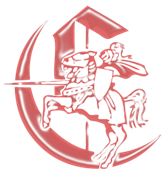 See your timetable for your advisor and meeting room.
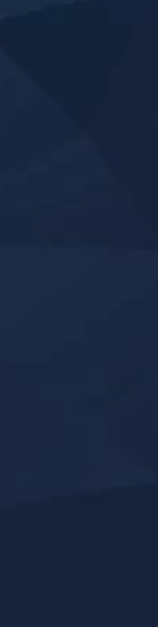 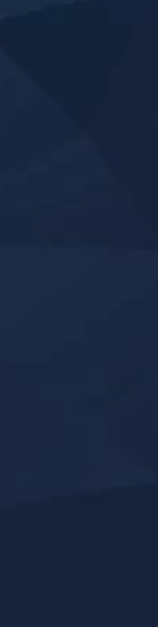 Congratulations! 

Ashley Urbaniak on advancing
to Regionals for Girls singles
in Badminton.

Good Luck Urbank!
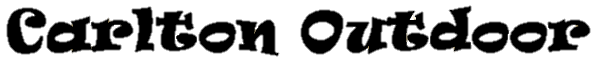 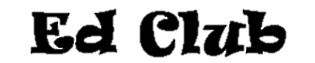 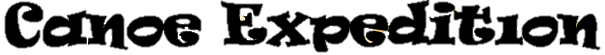 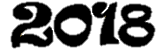 First Meeting / Training 


Wed. May 9th  3:30 – 4:30 
Pool Training - Frank Dunn Pool

Be changed and meet at diving tank
*All Crusaders welcome
If you missed the initial meeting see:  Ms. Sutton, Mr. Helgason or Mr. Huddlestone, before May 9th
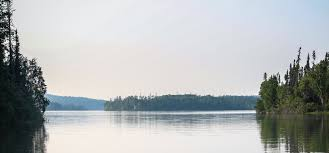 More Training / Preparation Dates
Carlton Outdoor Ed Club Canoe Expedition 2018
Wed. May 16 – Noon & 3:30-5:30 Construction Shop              
Wed. May 23 – 3:30-4:30 Garden Area  
Sat.  May 26 – 8:00am–7:00pm Garden Doors
Mon. May 28 – 3:30-4:30 Construction Shop
Tues. May 29 – Noon Club Room  
Wed. May 30 – 8:30am Garden Doors
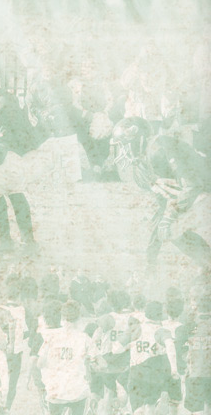 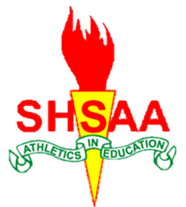 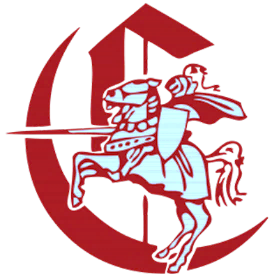 Volunteers Needed!

                 SSHA Provincial Track and Field
                            Championships
                               @ our own 
                    HARRY JEROME TRACK
                              June 1 & 2
         See Mr. Michalchuk in Student Services
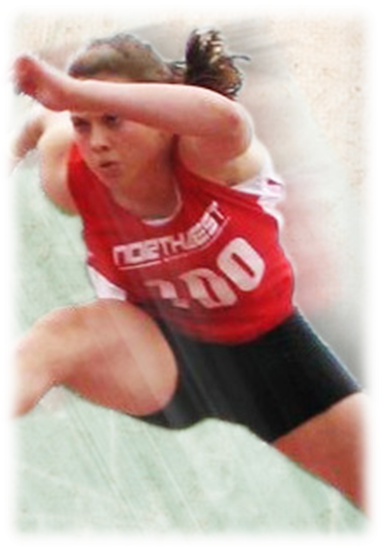 May 25
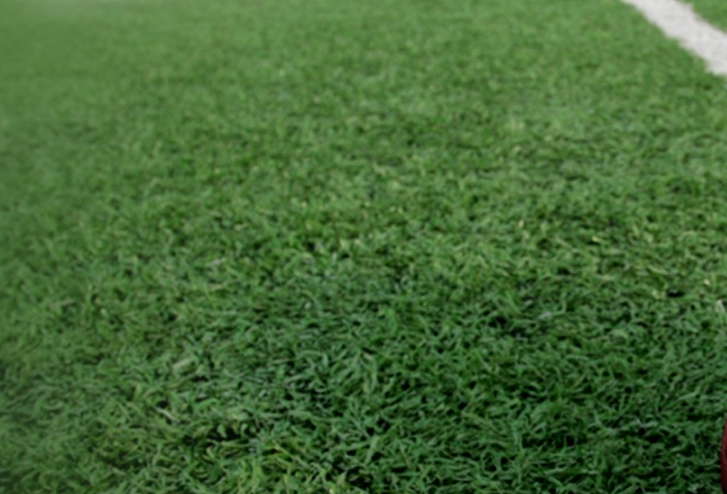 Carlton Football Spring Camp
Sign up
Thursday, May 3
12:30 – CPAC

All Boys and Girls invited!
No previous experience required
Information on conditioning 
available
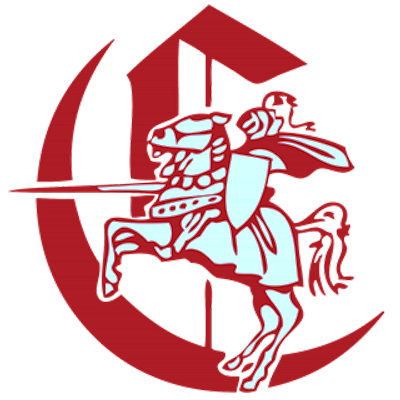 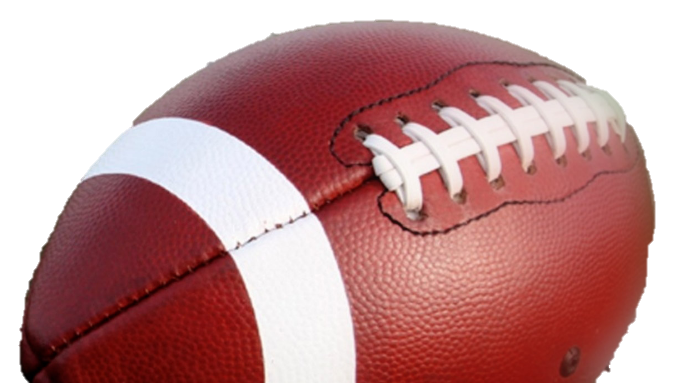